ESCAPE Training – STC
ESCAPE Exercise Delivery and Installation (ACE2019A)
Philippe BOUCHAUDON
ATM Simulator Specialist
Created: 24th of January 2020
Last update: V1.1 7th of October 2020
[Speaker Notes: V1.0 Training relying on ACE2016A
V1.1 Adaptation to ACE2019A]
ESCAPE Exercise D&I - Forewords
This slideshow corresponds to the link between data preparation and runtime.
It is considered:
Exercise has been correctly prepared:
Airspace has been checked using ART Visu
Profiles have been checked using PVT Interactive
Traffic has been checked using ART Analysis

The following directory shall be available on IPAS server
Exercise delivery area: /exercises/bach

The following directories shall be available on GROUND server
Exercise delivery area: /exercises/bach
Installation area: /exercises/prepesc
ESCAPE Training ESCAPE Exercise Delivery and Installation
2
ESCAPE Exercise D&I - Forewords
This slideshow corresponds to the link between data preparation and execution in runtime.

Part 1 – Using IPAS – Exercise Delivery:
Exercise checking and delivering – “Check and Deliver”
Ground Profile computation – “PVT Batch”
Optional Air data compiling – “AIR Prep”

Part 2 – Using “run_escape” on ground (main) server – Exercise Installation
Exercise installation
ESCAPE Training ESCAPE Exercise Delivery and Installation
3
ESCAPE Exercise Delivery – Check and Deliver
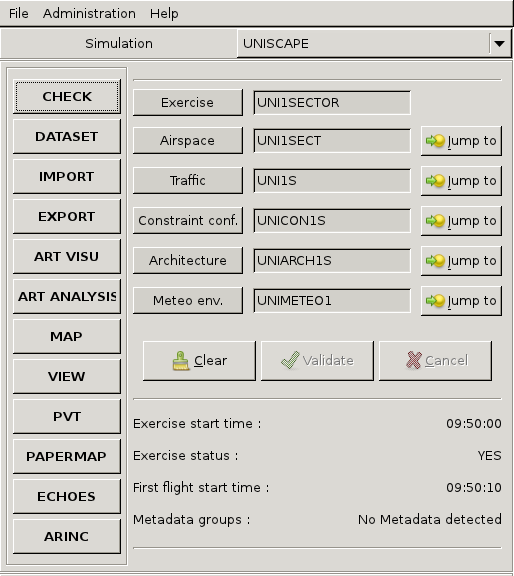 From IPAS:
Open the “Check” tool
ESCAPE Training ESCAPE Exercise Delivery and Installation
4
ESCAPE Exercise Delivery - Check
From “Check” tool:
Select “Check”then “Current exercise”
Check for reported warnings and errors
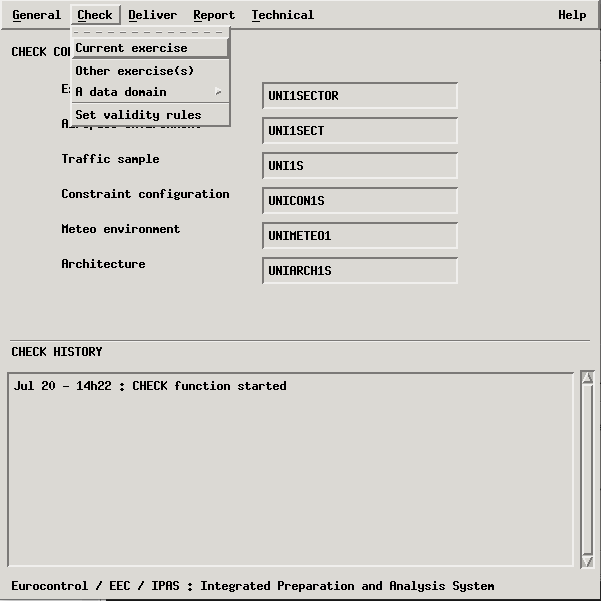 ESCAPE Training ESCAPE Exercise Delivery and Installation
5
ESCAPE Exercise Delivery - Deliver
From “Check” tool:
Select “Deliver”then “Current exercise”
Check for reported warnings and errors 

The “Check” tool can be closed
ESCAPE Training ESCAPE Exercise Delivery and Installation
6
ESCAPE Exercise Delivery – PVT
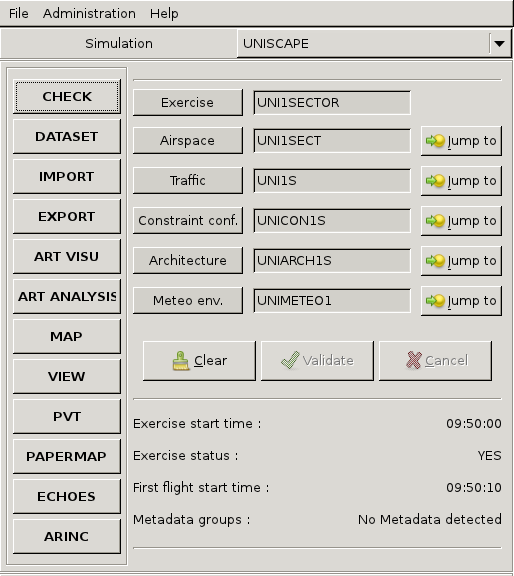 From IPAS:
Open the “PVT” tool
ESCAPE Training ESCAPE Exercise Delivery and Installation
7
ESCAPE Exercise Delivery – PVT Batch
From “PVT” tool:
Select “Analyse data with PVT”then “Batch (Ground only)”
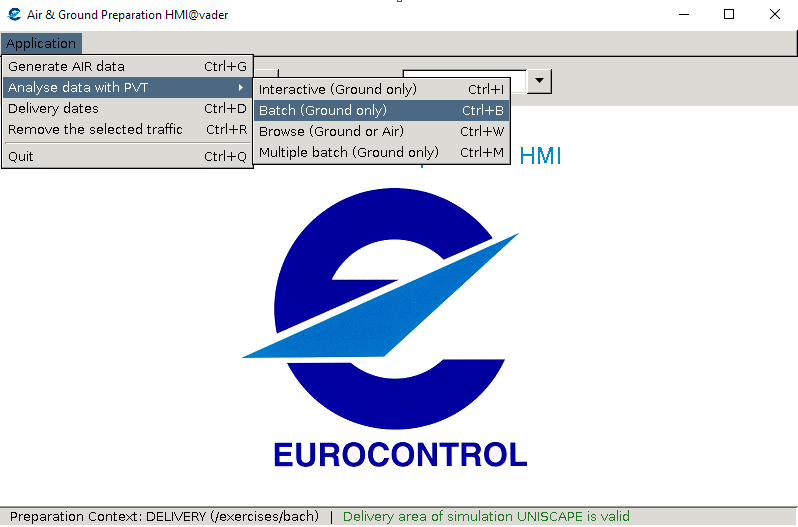 ESCAPE Training ESCAPE Exercise Delivery and Installation
8
ESCAPE Exercise Delivery - PVT Batch
Click on “Start” button
ESCAPE Training ESCAPE Exercise Delivery and Installation
9
ESCAPE Exercise Delivery - PVT Batch
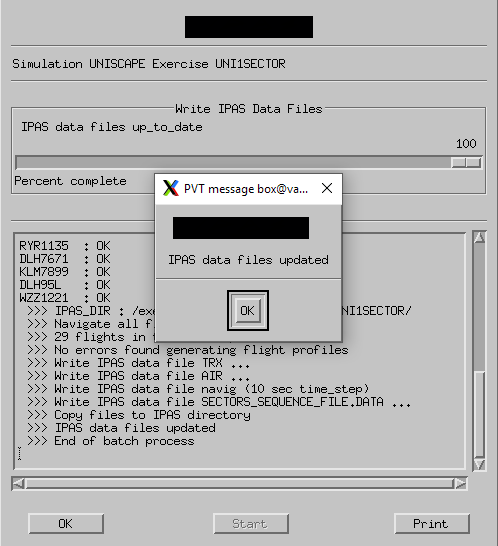 Check for warnings or errors
ESCAPE Training ESCAPE Exercise Delivery and Installation
10
ESCAPE Exercise Delivery – AIR Preparation
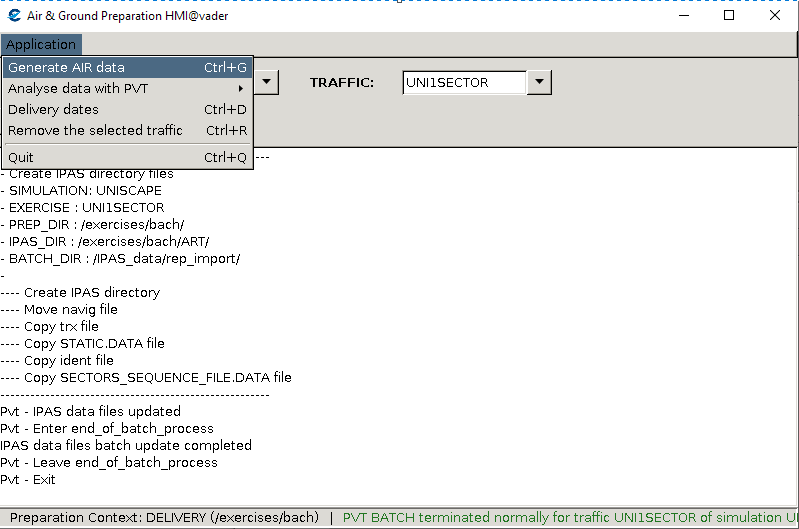 Optional Step (additional data checking)

From “PVT” tool:
Select “Generate AIR data”
ESCAPE Training ESCAPE Exercise Delivery and Installation
11
ESCAPE Exercise Installation
Main challenge of exercise installation is:
a copy 
from the “exercise delivery area” (/exercises/bach) 
to the “installation area” (/exercises/prepesc)
The compilation of a set a file to reduce the platform starting time (named “air preparation”)

The installation of the exercise is done using the “ESCAPE supervision” tool.
ESCAPE Training ESCAPE Exercise Delivery and Installation
12
ESCAPE Exercise Installation - Supervision
Second step is the execution of the ESCAPE supervision tool !

On the ground server:
An alias has been created to ease the launching: “l”
[runesc@empgrd01 ~]$ l
ESCAPE Training ESCAPE Exercise Delivery and Installation
13
ESCAPE Exercise Installation - Supervision
If an exercise has been 
delivered, a marker will 
be added before the 
exercise name:
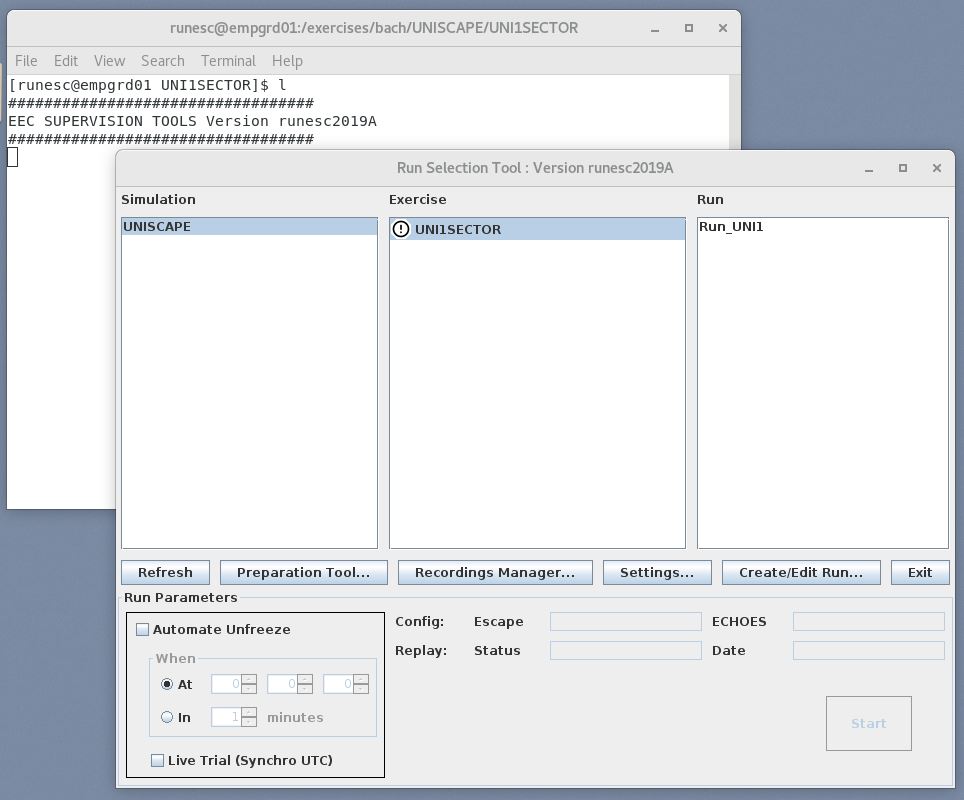 ESCAPE Training ESCAPE Exercise Delivery and Installation
14
ESCAPE Exercise Installation - Supervision
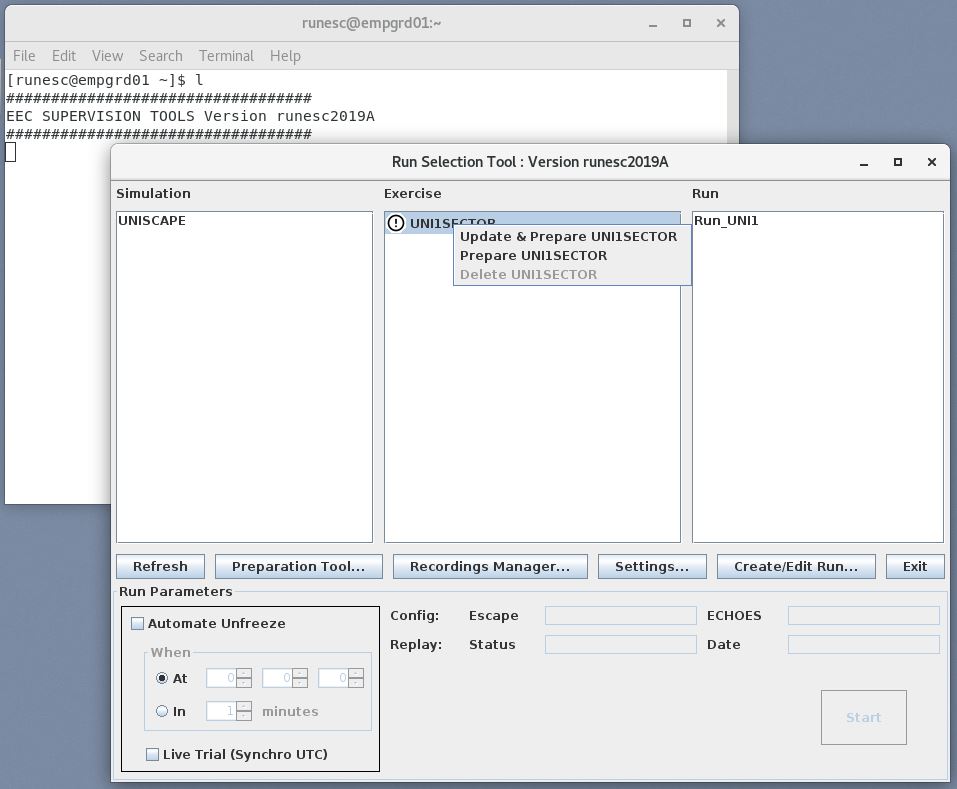 A right click on the exercise name will popupa menu:
The “Update and Prepare” option shall be selected
ESCAPE Training ESCAPE Exercise Delivery and Installation
15
ESCAPE Exercise Installation - Supervision
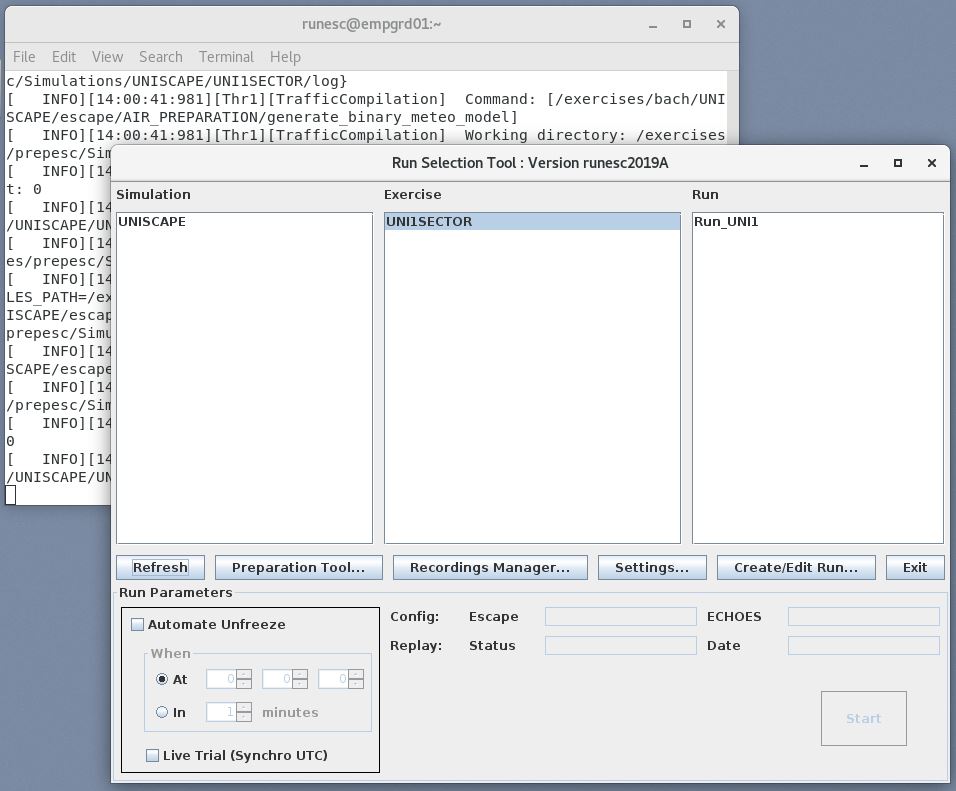 Once done, the marker is removed.
ESCAPE Training ESCAPE Exercise Delivery and Installation
16
ESCAPE Exercise Installation - Supervision
In the launching terminal, if required, you can check that compilation result is 0.
In case of problem check the log file name indicated.
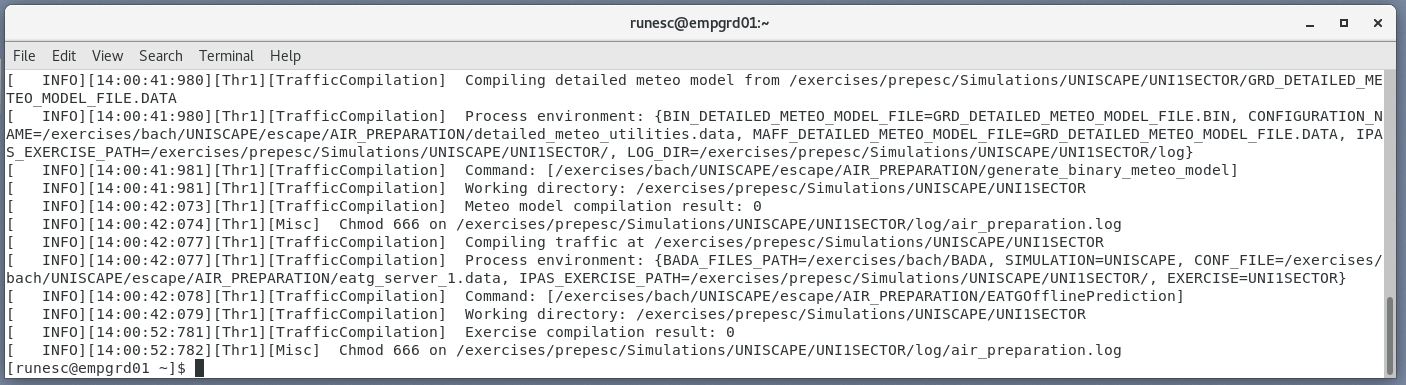 ESCAPE Training ESCAPE Exercise Delivery and Installation
17
ESCAPE Exercise Delivery and Installation
Thank you for using ESCAPE

Any questions?
ESCAPE Training ESCAPE Exercise Delivery and Installation
18